Ontwikkeling en leren van kinderen
Deel 2
PK 4-13 Hoofdstuk 4Leren ontwikkelen
Wat is spelend leren?

Noem minstens 4 voorbeelden uit de praktijk, noem ook jouw rol.
Hoe past dit binnen de pedagogische visie van jouw locatie?



Werkvorm: klasikaal
PK 4-13 Hoofdstuk 4Leren ontwikkelen
Hoe leren kinderen van 4-13 jaar?

Kinderen zijn: nieuwsgierig, willen graag leren en kunnen

Vygotski en de zone van de  naaste ontwikkeling
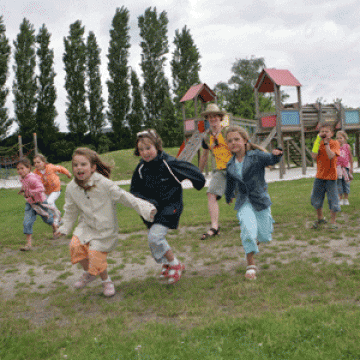 PK 4-13 Hoofdstuk 4Leren ontwikkelen
Vygotsky, opdracht
Doe onderzoek naar Vygotski (in een groep van 4 personen)


Wat is de essentie van zijn werk?
Hoe vertalen jullie dit naar de dagelijkse praktijk?
Laat minimaal 4 voorbeelden zien



Maak hier een korte presentatie van. Morgen presenteren.
Evaluatie
Hoe was deze dag?

Wat blijft jullie bij?


En hoe gaan wij morgen verder?